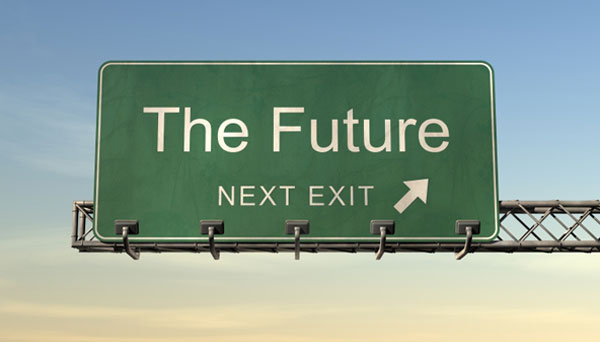 “Dream a little dream”
By: Rafael Mochila
Juan Perozo 
Henrique Quintanilha
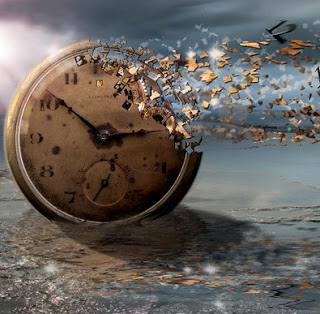 Xenofobia
Natural catastrophes
Destruction of portuguese culture
Natural catastrophes
Loss of Portuguese culture
Xenophobia
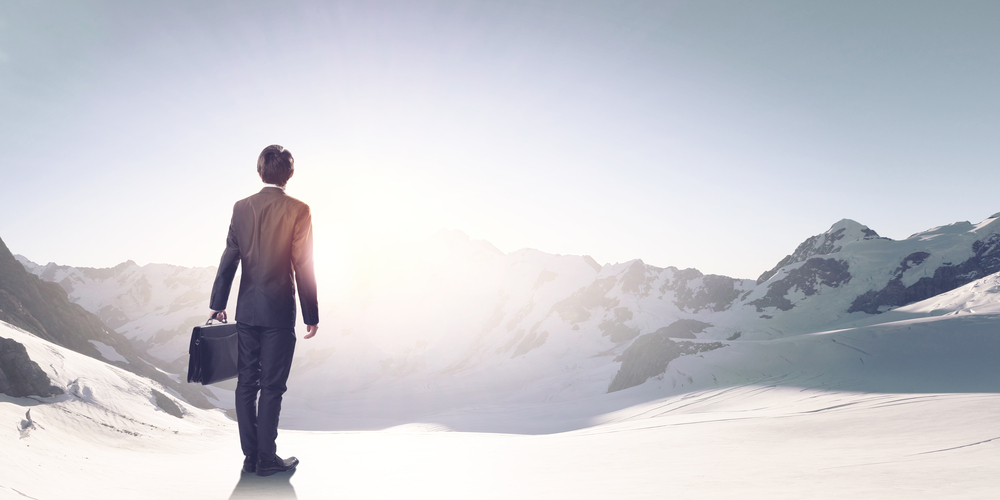 End of hate speech
Continuation of conservatism
End of power abuse